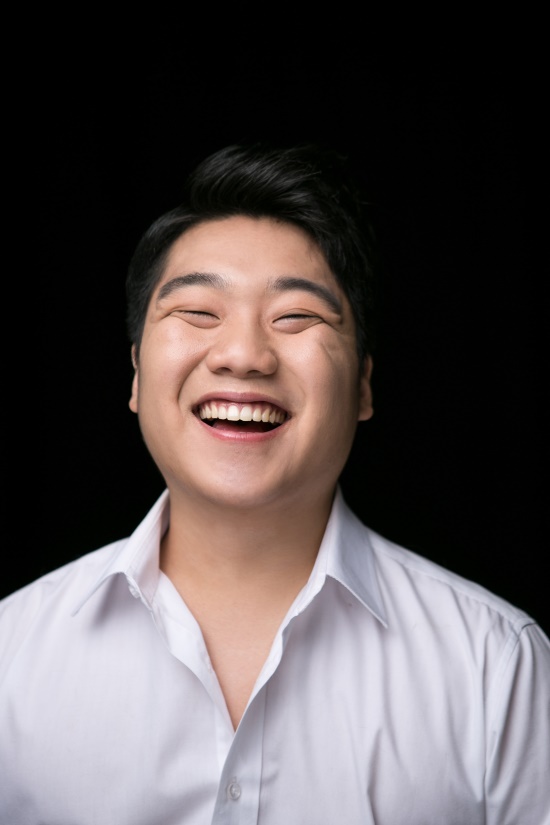 1993년생 
132cm / 57kg 
예원예술대학교 연극영화 코미디학과 졸업
CAREER

미디어
2013   	유남이의 이야기들(UCC-주연)
   	Yg전자 (웹시티콤-까메오)
   	처음뵙겠습니다(웹드라마-주연)
2021   	보이스4 (tvn드라마-서커스맨 조연)

영화
2012   	WE ARE THE HIPHOP BOYS -주연
           	[아시아나국제단편영화제 초청작]
2016   	세상에소리쳐(단편영화) - 주조연
2019   	웅비와인간아닌친구들 – 장발(주연)

공연
2016   	짐승가 (연극)
   	The song of beast (연극)
          	[영국 에딘버러 프린지 페스티벌]
   	대심땐쓰 (무용,춤)
   	유리디스 (연극-꼬마)
   	꿈빛도서관(뮤지컬-몽이백작)
2018   	언더그라운드 (뮤지컬-무대감독역)
 	바넘-위대한쇼맨(뮤지컬-톰썸장군)
	개의심장(연극-쉬본제르)
  	느릿느릿엉금엉금거북이(연극-거북이)
2021   	제15회 DIMF, 스페셜5(뮤지컬-칼리파) 
2022   	DREAMERS(뮤지컬-뭉글레이)
2023	합체(뮤지컬-아빠)
010 2742 7632
ssunder123@naver.com
배우  김유남
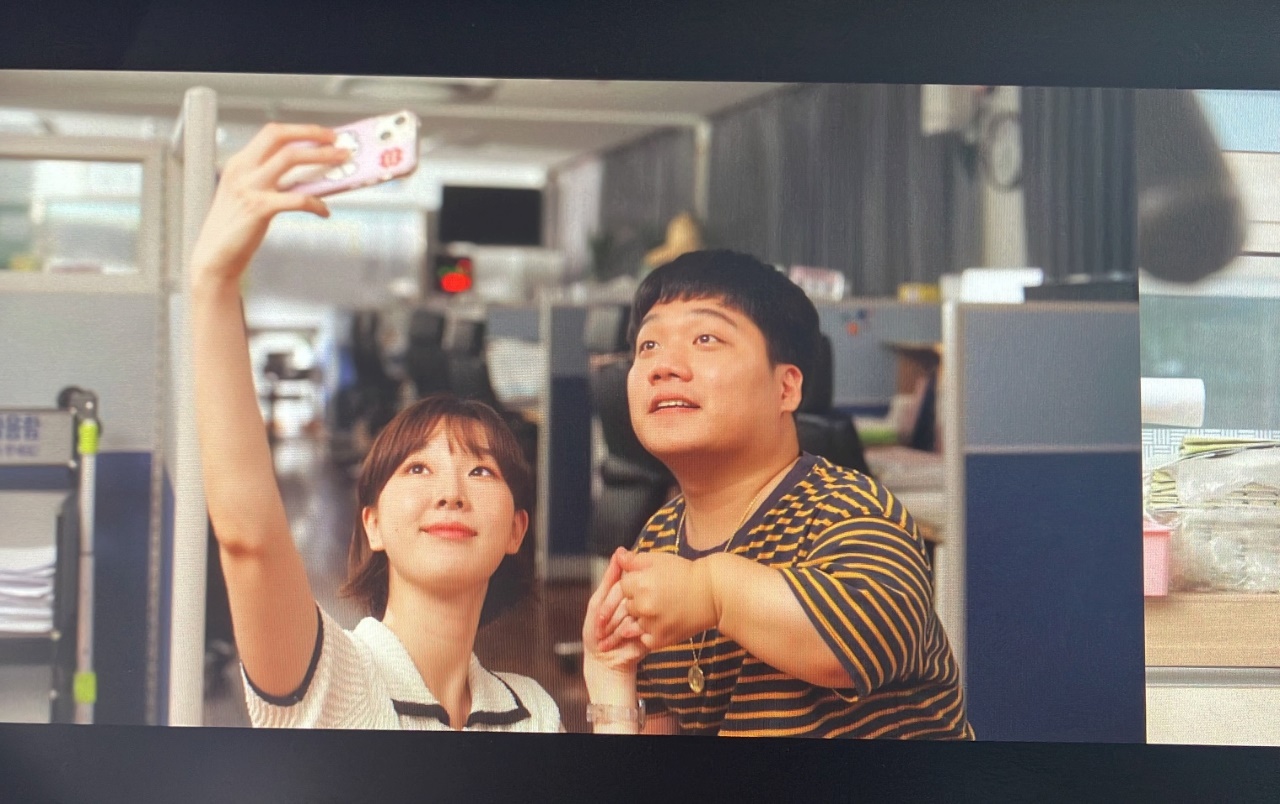 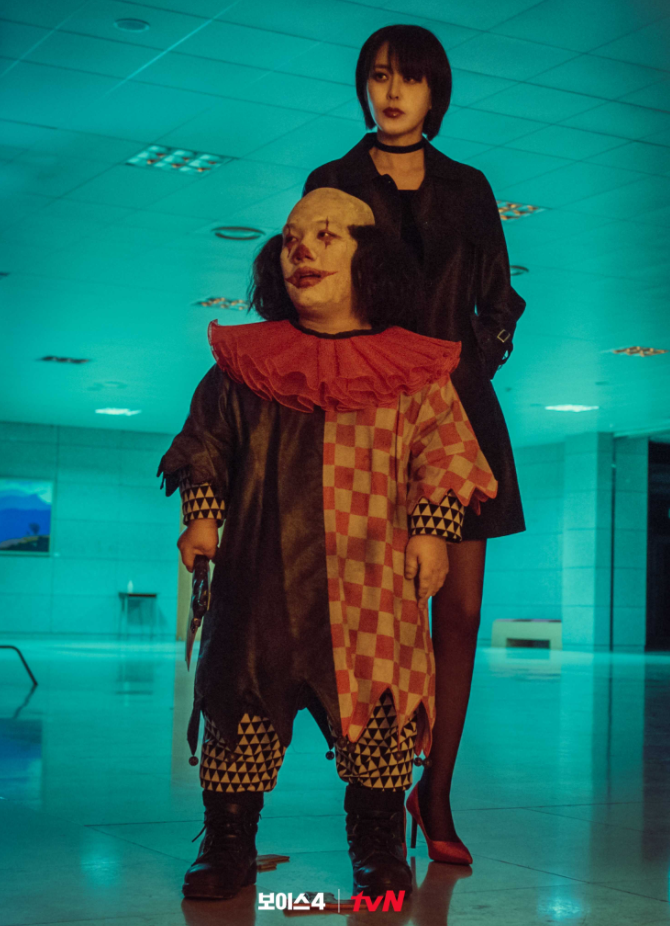 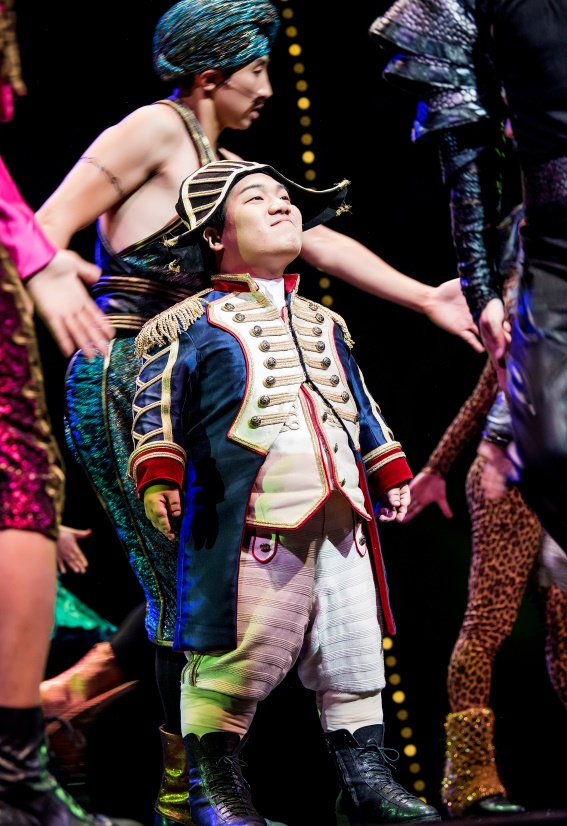 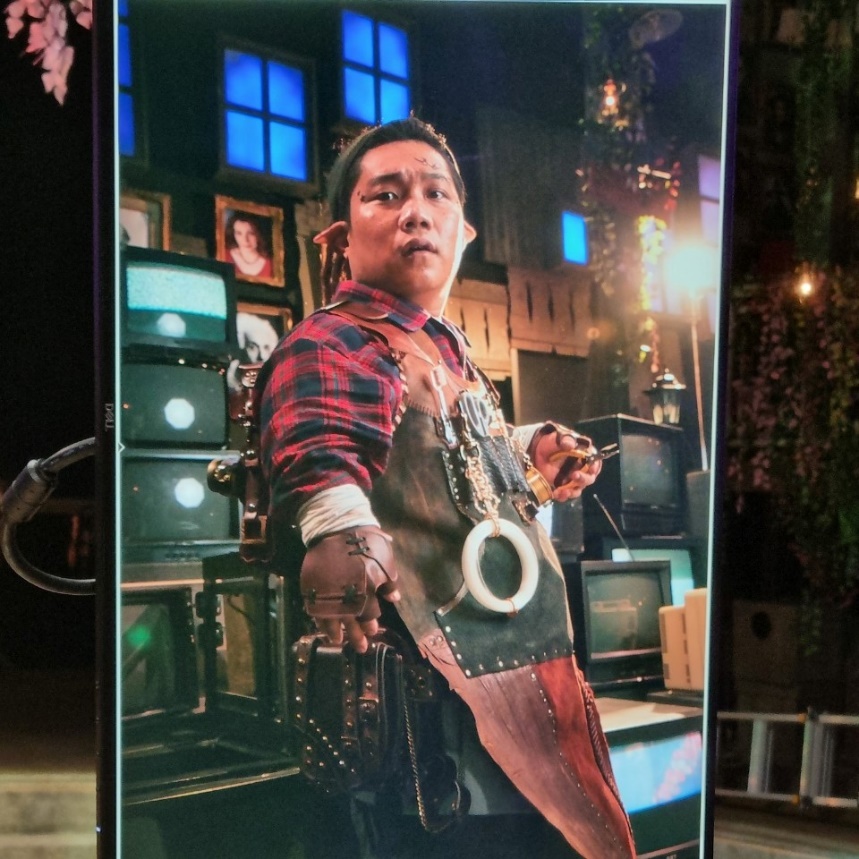 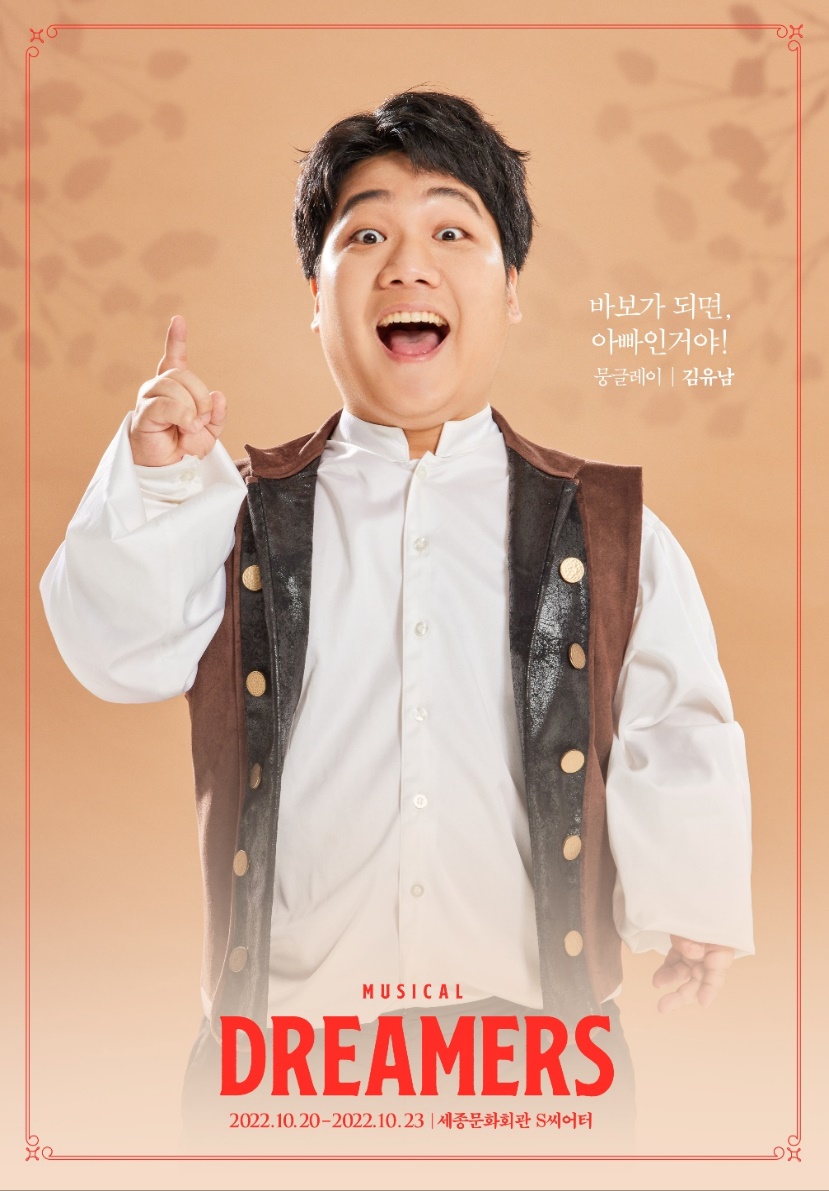 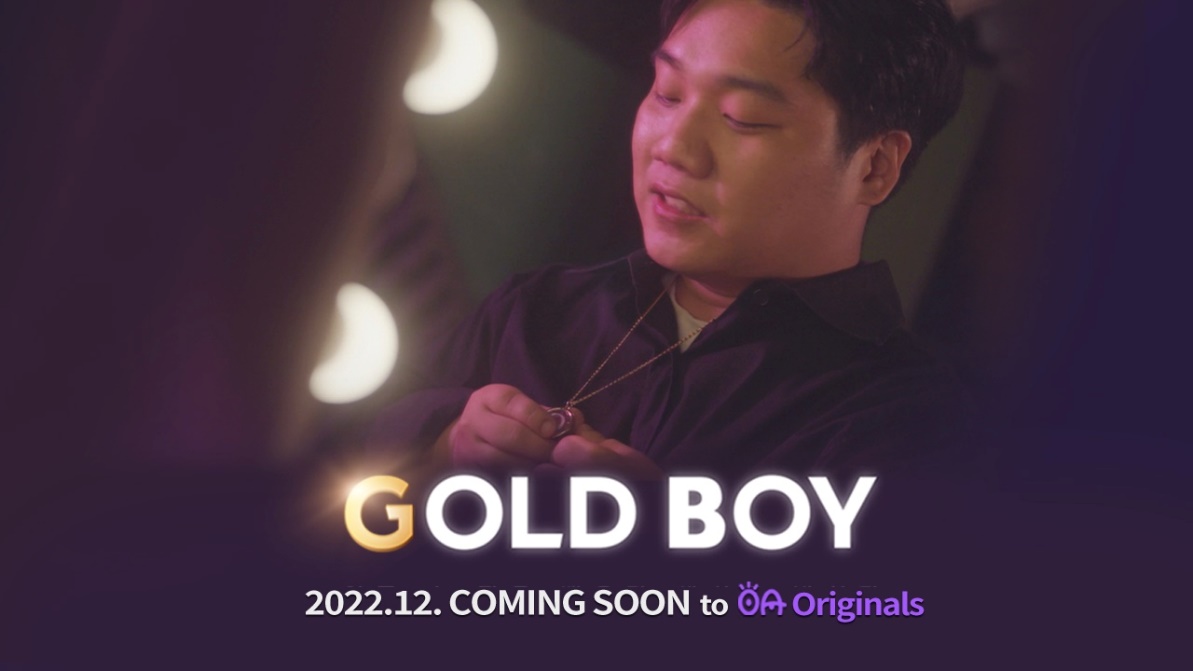